Talking to small business owners 
about workplace retirement
3 reasons to offer a retirement benefit
Attract & retain talent
Workplace retirement offsets recruiting costs, turnover, and lower employee productivity due to financial stress
90% of businesses with a 401(k) say retirement benefits helped drive recruitment1
Save money on taxes
Thanks to SECURE 2.0, employers now have access to tax credits for start-up costs, matching contributions, and auto-enrollment costs.
Nearly 48% of small employers doubt their ability to afford a retirement plan, but tax credits can substantially reduce costs
Build long-term wealth
Business owners can offer employees a path to long-term wealth through a retirement plans with bundled tools to reduce financial stress
83% of small business owners know they should be saving more for retirement2
Debunking common myths about 401(k) plans
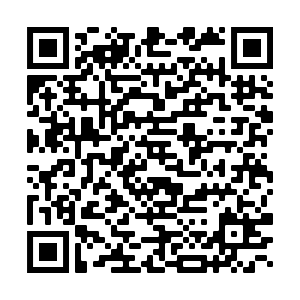 1,2,3 SCORE Small Business Retirement – Investing in Your Future, December, 2022
Fidelity Investments Institutional Operations Company LLC
245 Summer Street, Boston, MA 02210
1108205.1.0
Fidelity Advantage 401(k)SM
A 401(k) plan built for small businesses.
Questions?
FidelityAdvantageInfo@fmr.com
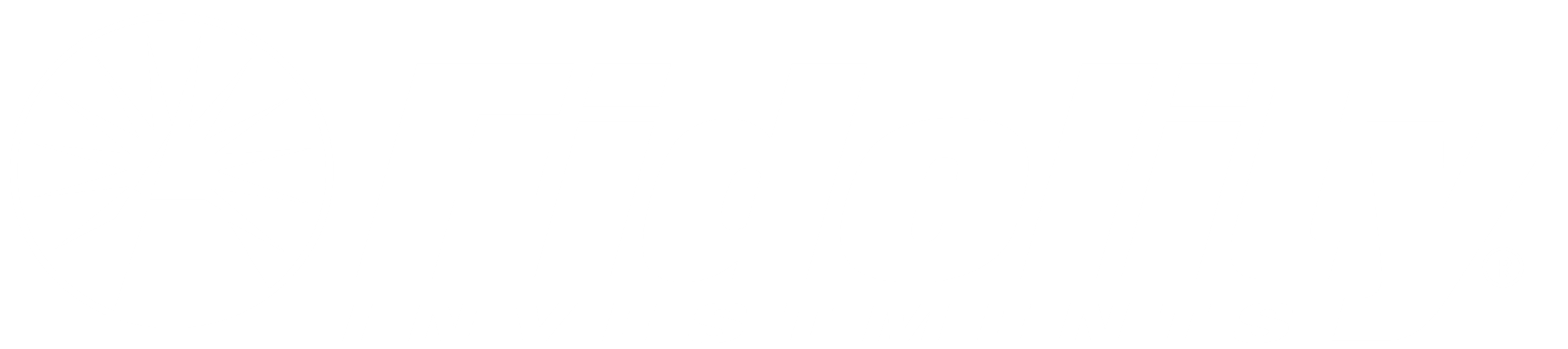